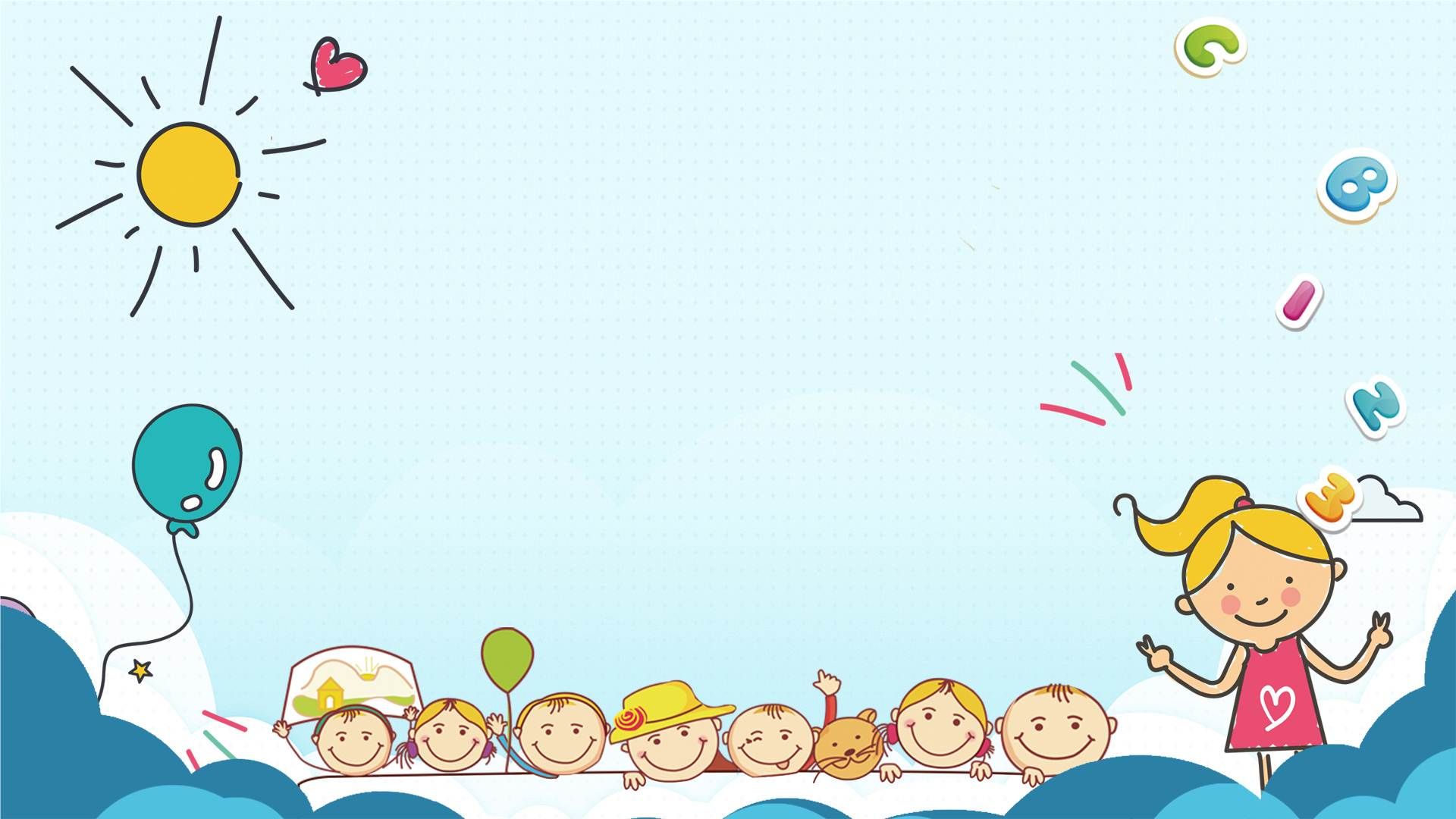 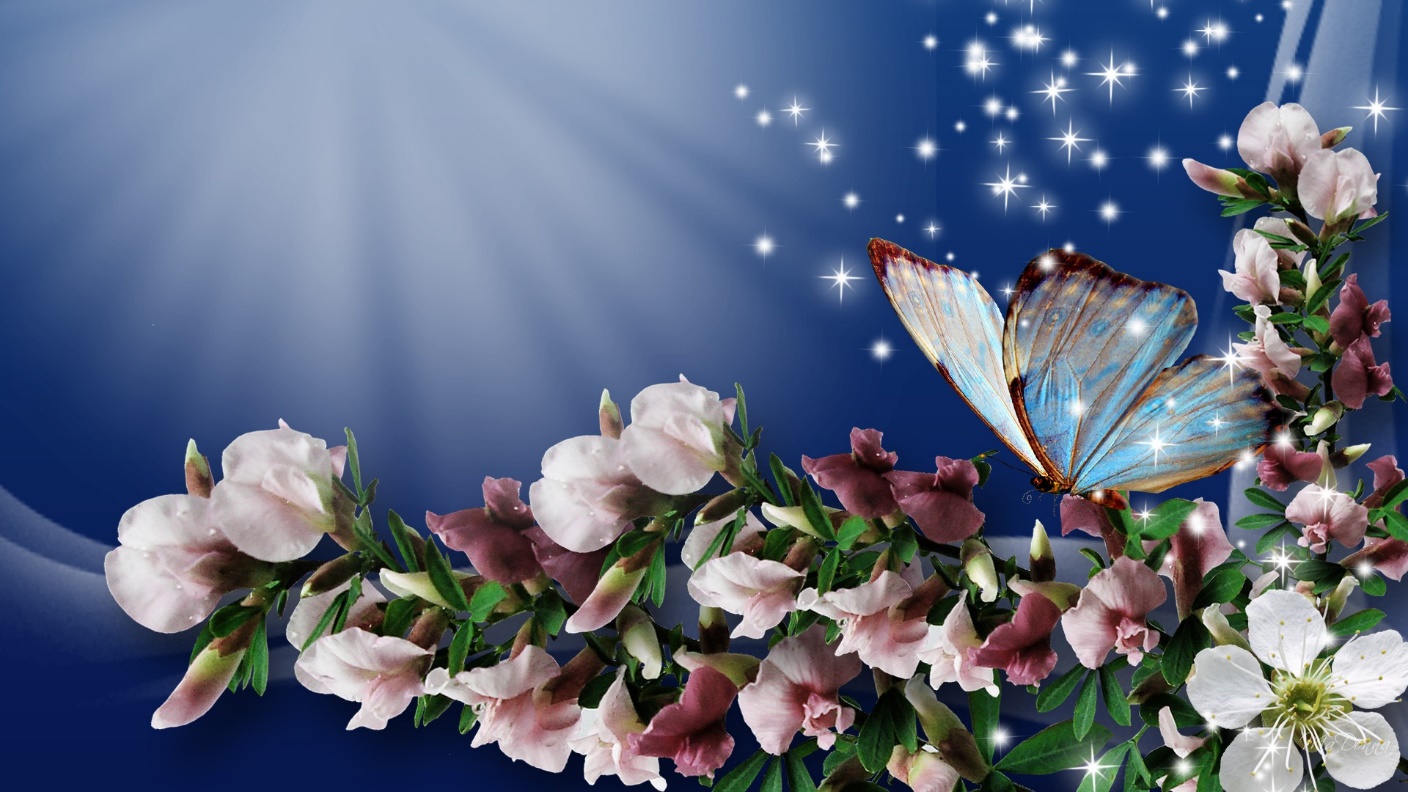 স্বাগতম
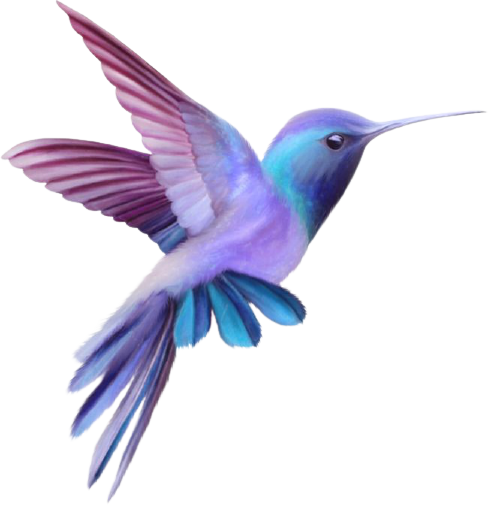 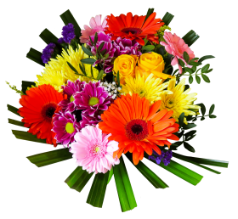 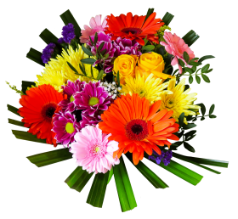 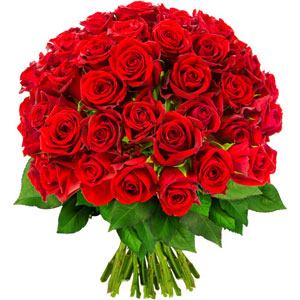 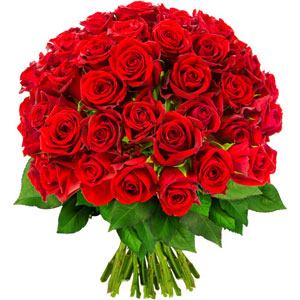 শিক্ষক পরিচিতি
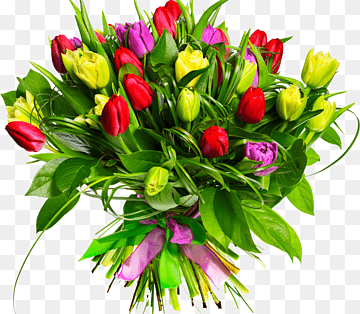 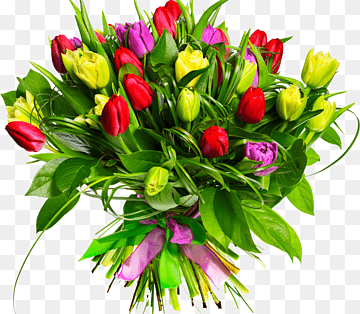 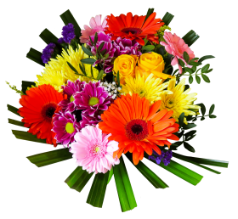 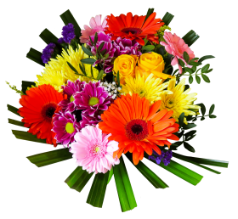 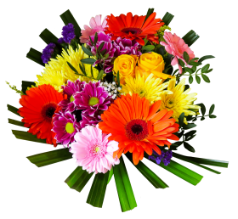 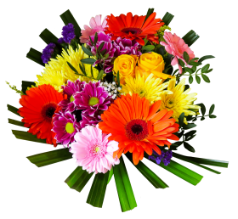 বকুল ইসলাম
সহকারী শিক্ষক 
নূরুল্যাবাদ সরকারি প্রাথমিক বিদ্যালয়
মান্দা, নওগা
মোবাইল : 01723501035
E-mail: bislam.k98@gmail.com
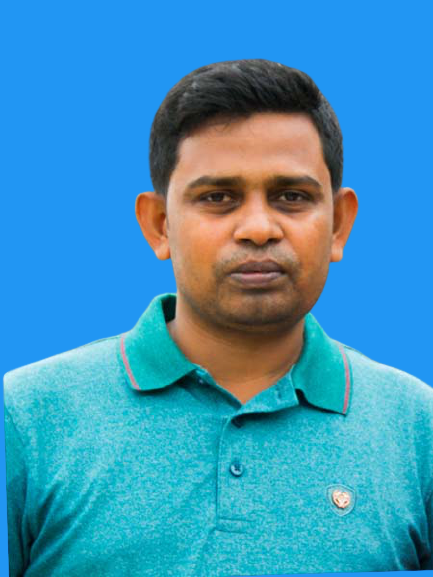 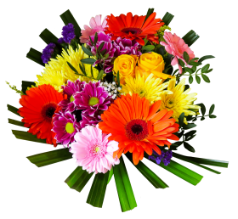 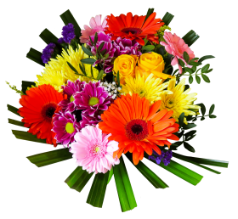 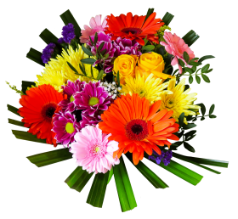 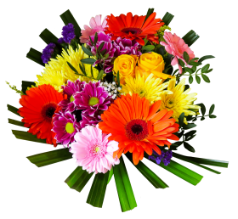 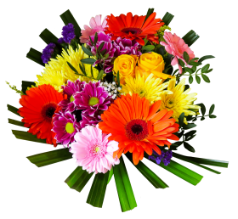 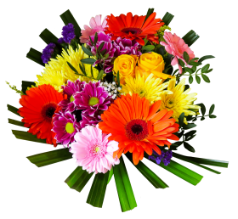 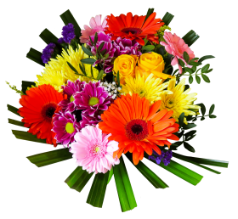 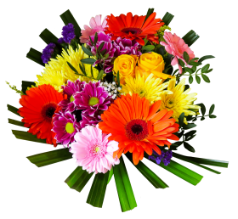 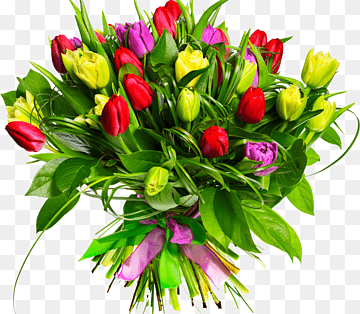 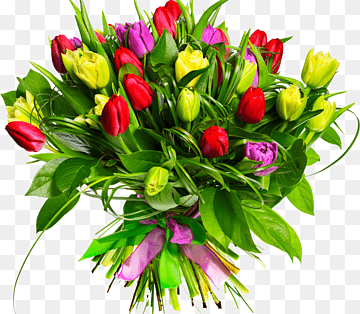 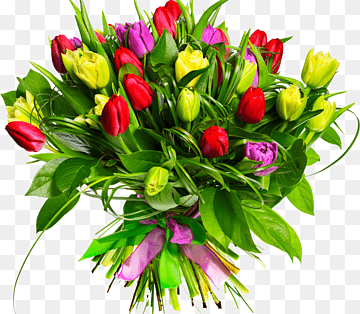 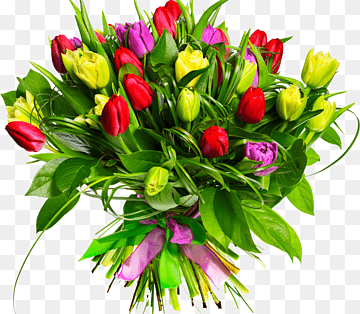 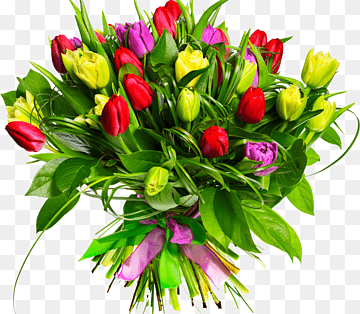 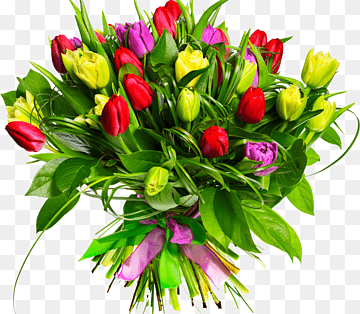 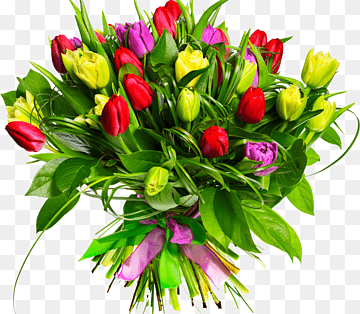 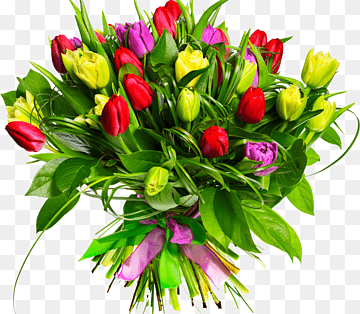 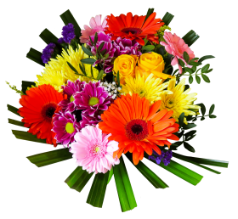 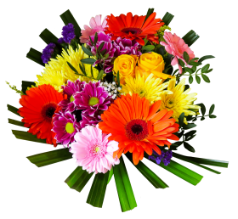 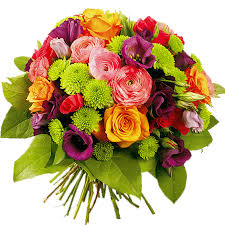 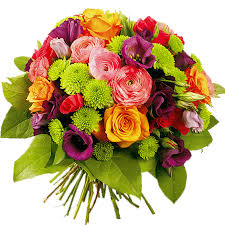 পাঠ পরিচিতি
শ্রেণিঃ তৃতীয় 
বিষয়ঃ বাংলাদেশ ও বিশ্বপরিচয় 
পাঠের শিরোনামঃ পরিবেশ দূষণের কারণ ও ফলাফল 
পাঠ্যাংশঃ আমরা ........... দূষিত হয়। 
পৃষ্ঠা নম্বরঃ  ৪০-৪১। 
সময়ঃ ৪৫ মিনিট
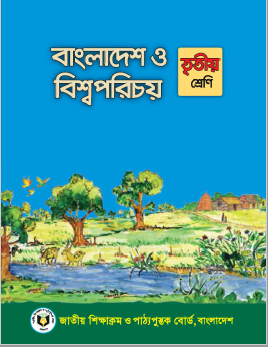 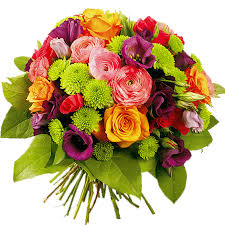 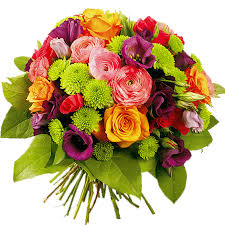 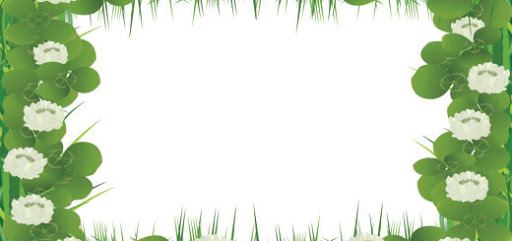 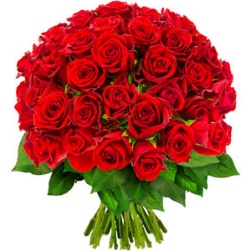 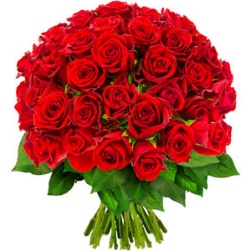 শিখনফল
এই পাঠ শেষে শিক্ষার্থীরা ------
১১.১.১    মানুষ ও অন্যান্য প্রাণির জীবনে সুন্দর ও সুস্থ পরিবেশের গুরুত্ব বলতে পারবে।
১১.২.১    আমাদের দেশে পরিবেশদূষন জনিত কয়েকটি সমস্যা সম্পর্কে বলতে পারবে।
11.2.3   পরিবেশ দূষণ যে দেশের একটি বড় সমস্যা তা ব্যাখ্যা করতে পারবে।
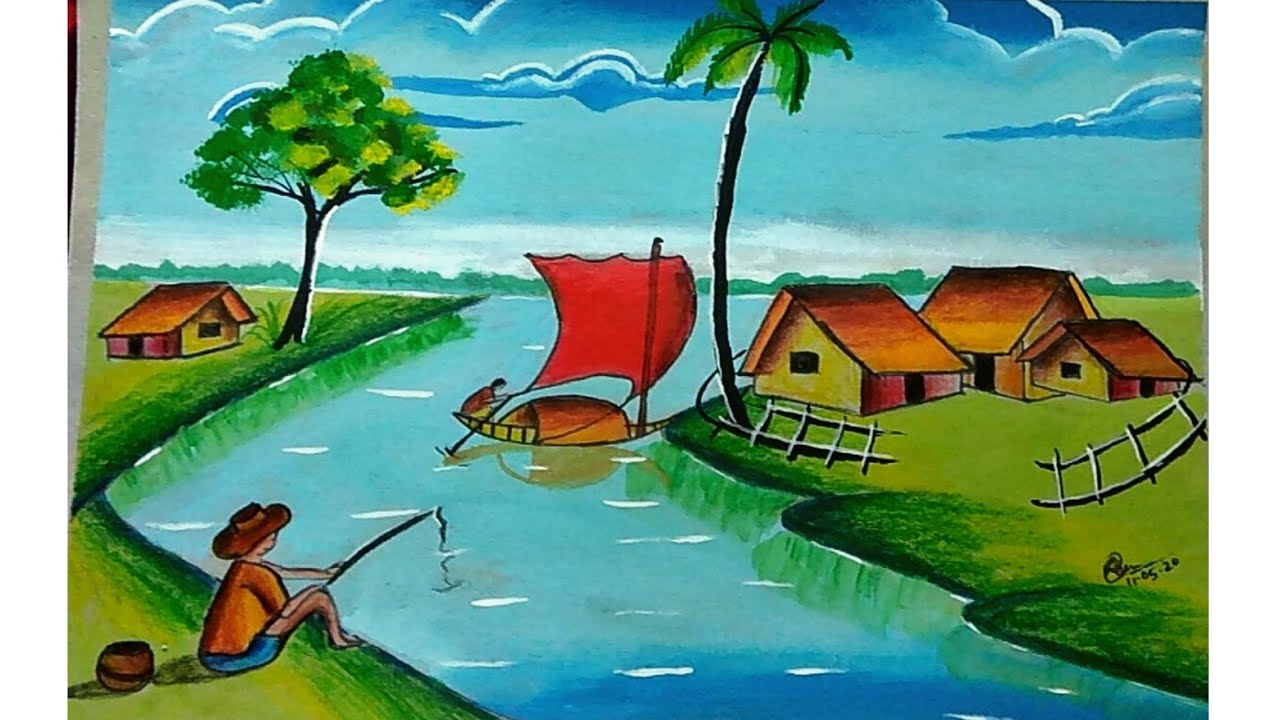 আমাদের চারপাশে যা কিছু আছে তা নিয়েই আমাদের পরিবেশ।
নিচের ছবিগুলো দেখ এবং চিন্তা কর।
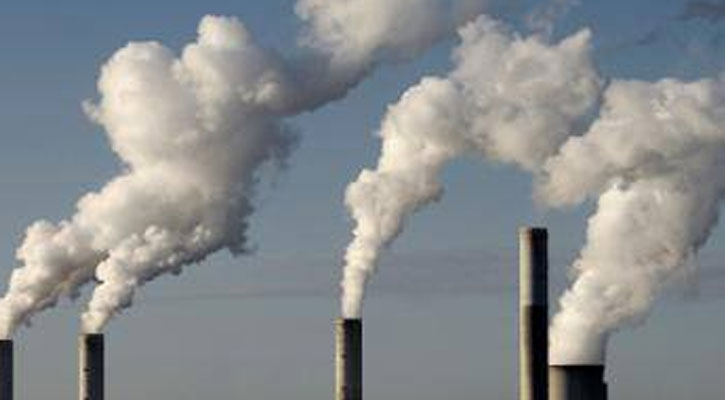 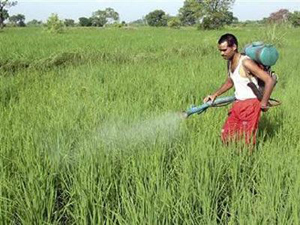 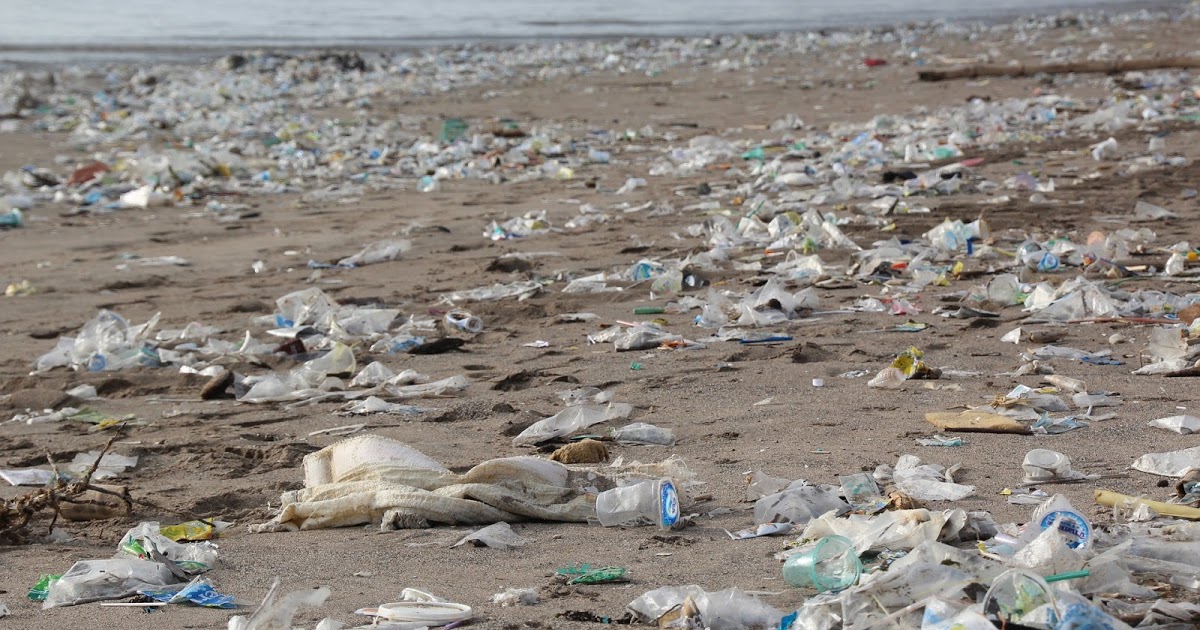 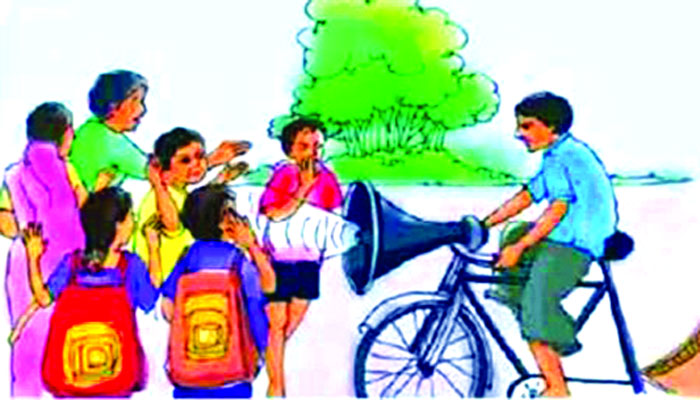 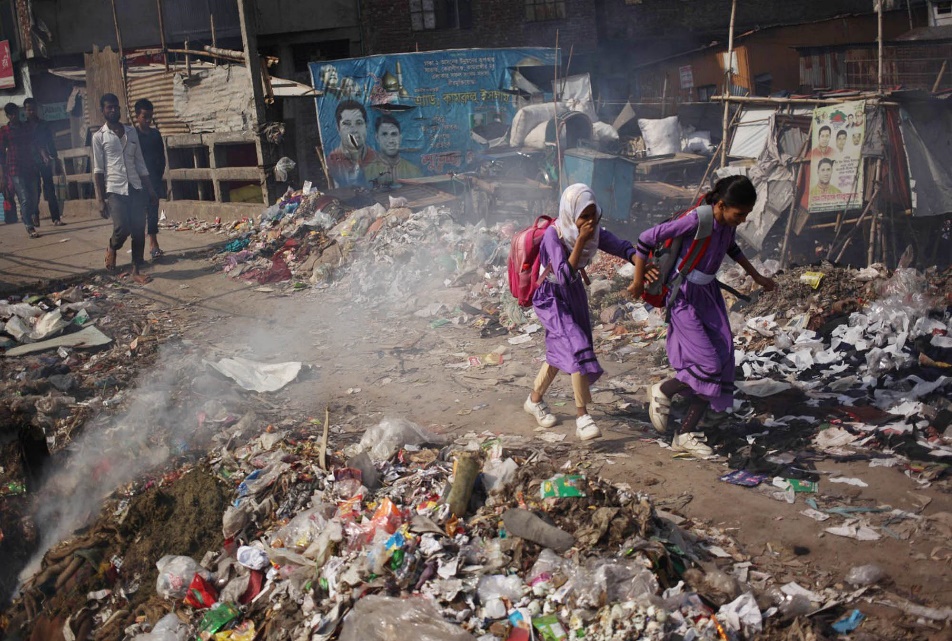 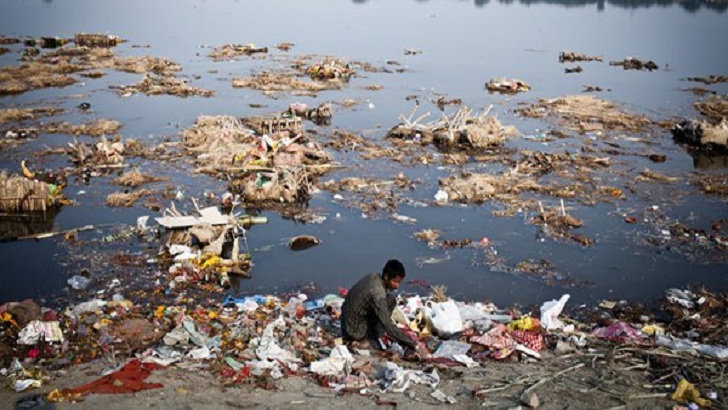 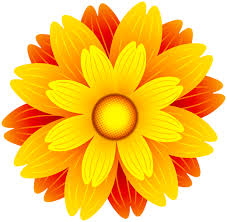 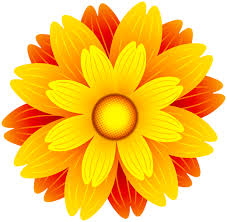 আমাদের আজকের পাঠ
পরিবেশ দূষণের কারণ ও ফলাফল
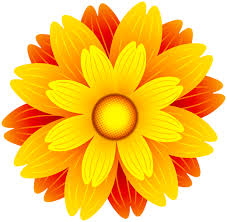 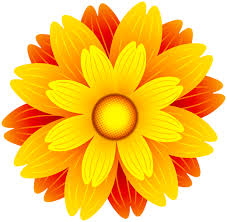 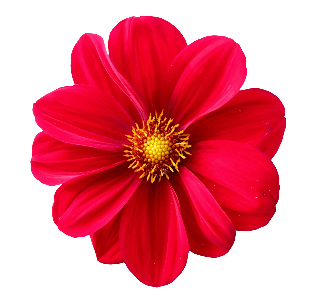 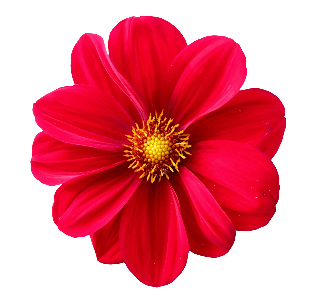 বিভিন্ন ধরনের পরিবেশ দূষণ
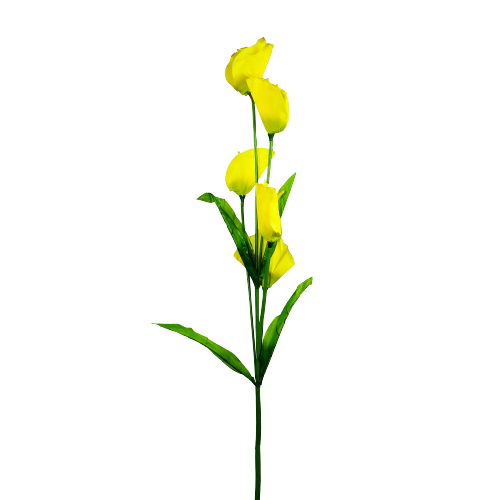 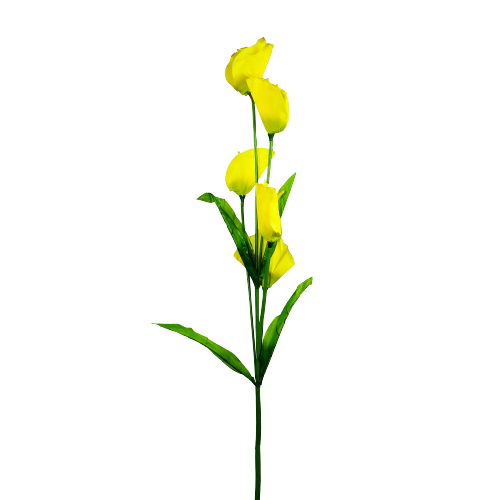 বায়ু দূষণ  
পানি দূষণ
মাটি দূষণ
শব্দ দূষণ
বর্জ্য দূষণ
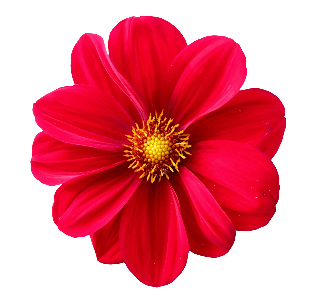 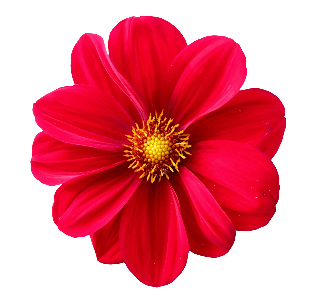 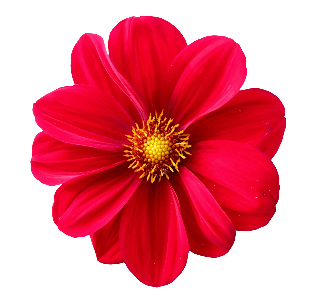 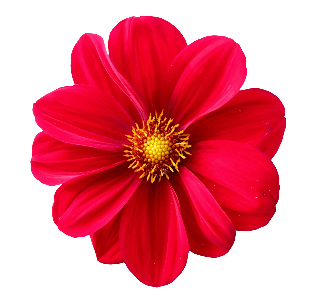 বায়ু দূষণের কারণ
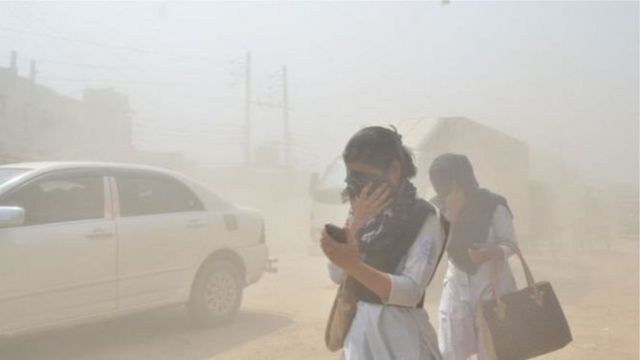 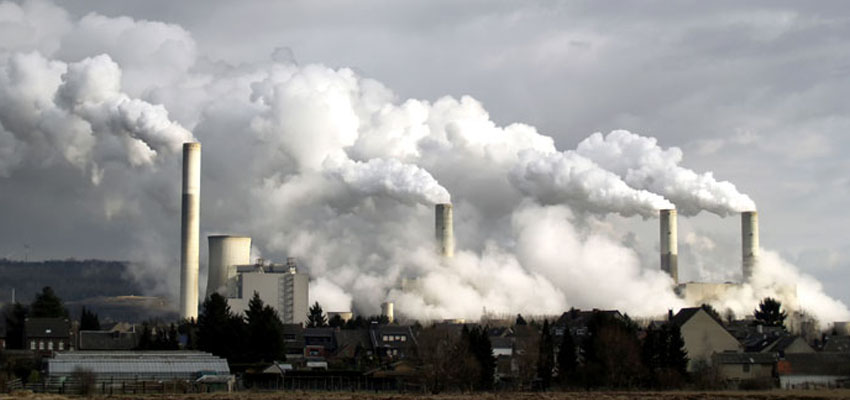 ধুলাবালি ও ধোঁয়ার ফলে বাতাস গন্ধযুক্ত ও দূষিত হয়ে যায়। ফলে বায়ু দুষণ ঘটে।
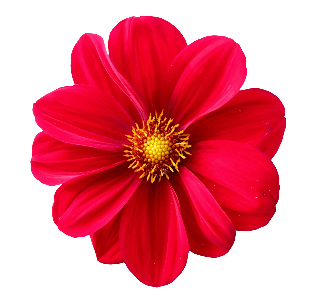 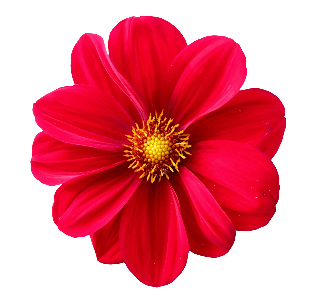 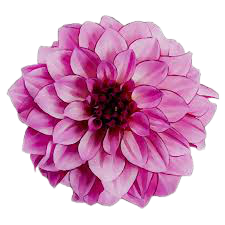 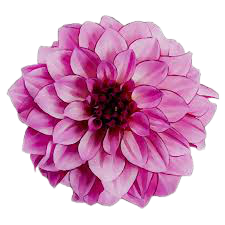 বায়ু দূষণের ফলাফল
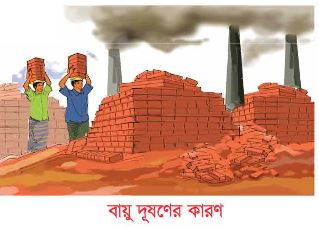 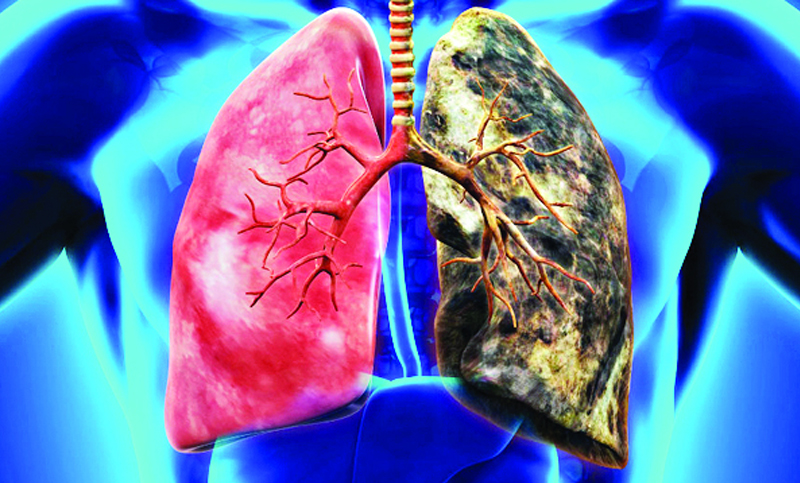 দূষিত বাতাস আমাদের ফুসফুসে প্রবেশ করে। ফলে আমাদের রোগ হয়।
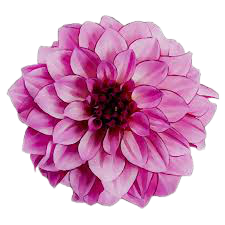 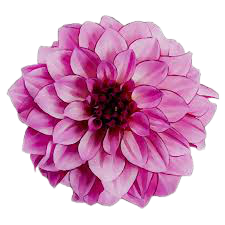 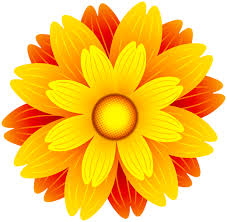 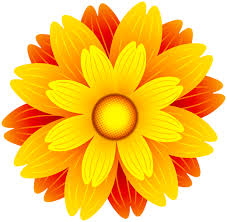 পানি দূষণের কারণ
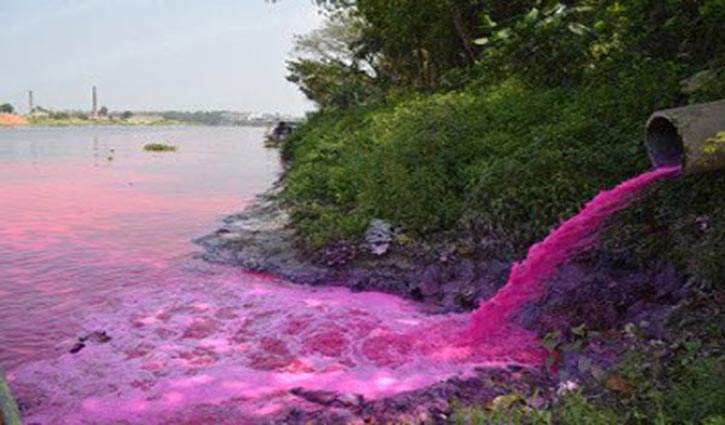 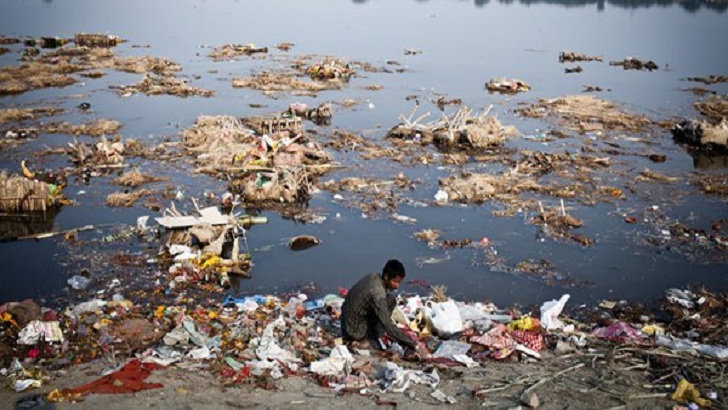 ময়লা-আবর্জনা খাল, বিল, পুকুর বা নদীতে মিশে পানিকে দূষিত করে।
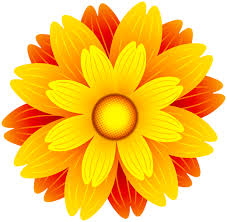 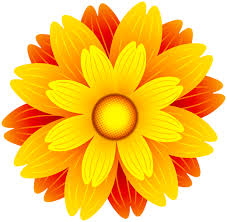 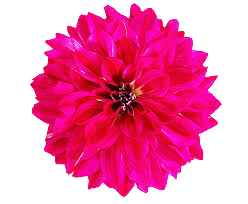 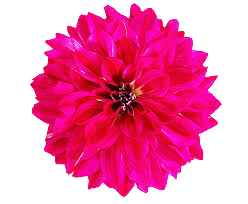 পানি দূষণের ফলাফল
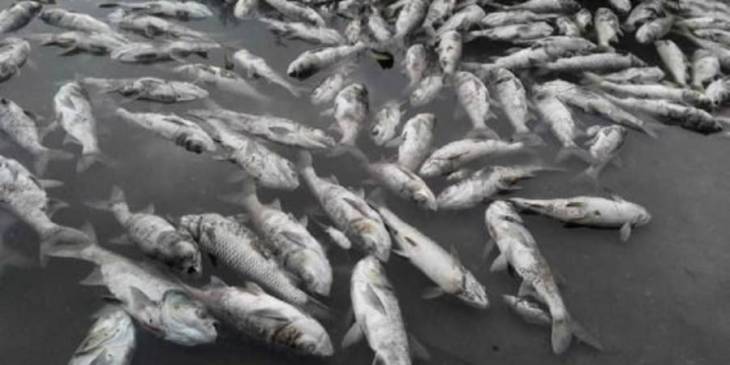 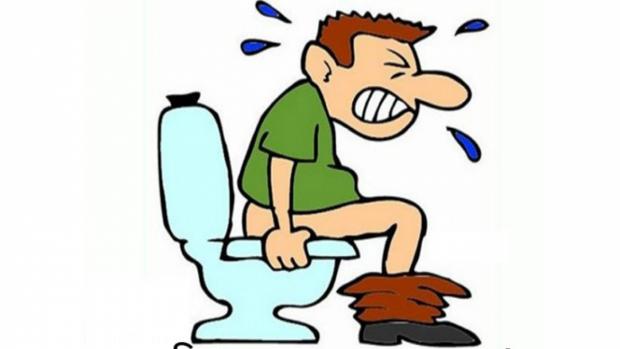 দূষিত পানিতে মাছ মারা যায়। ডায়রিয়া ও জন্ডিসের মতো রোগ হয়।
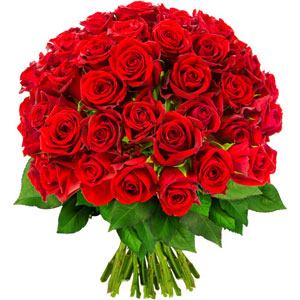 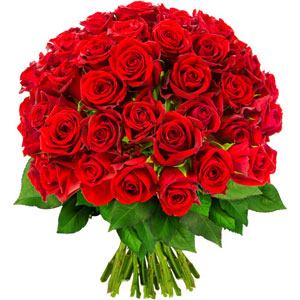 মাটি দূষণের কারণ
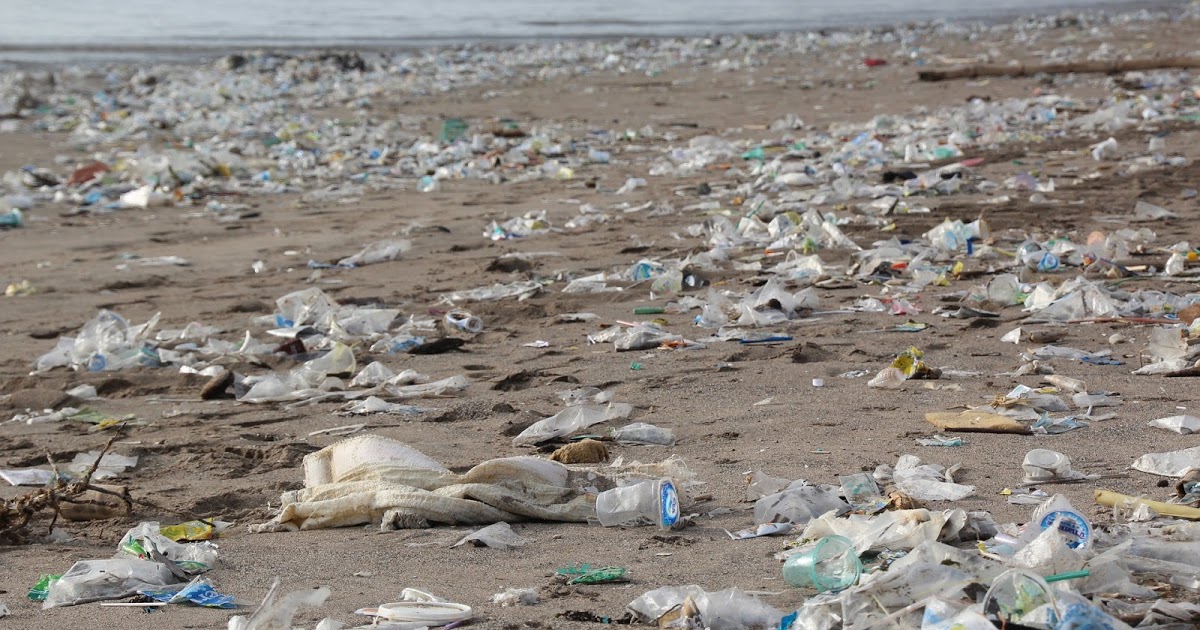 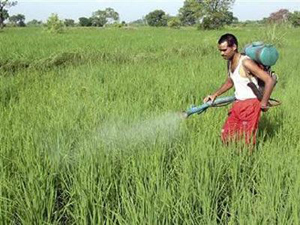 অতিরিক্ত রাসায়নিক দ্রব্য ও কীটনাশক ব্যবহার করলে মাটিদূষণ হয়।
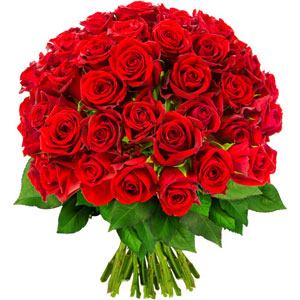 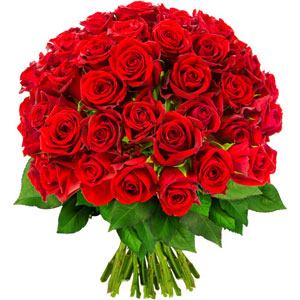 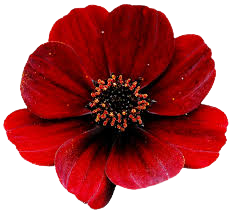 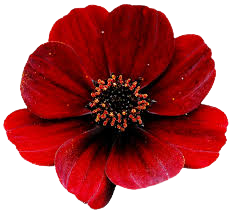 মাটি দূষণের ফলাফল
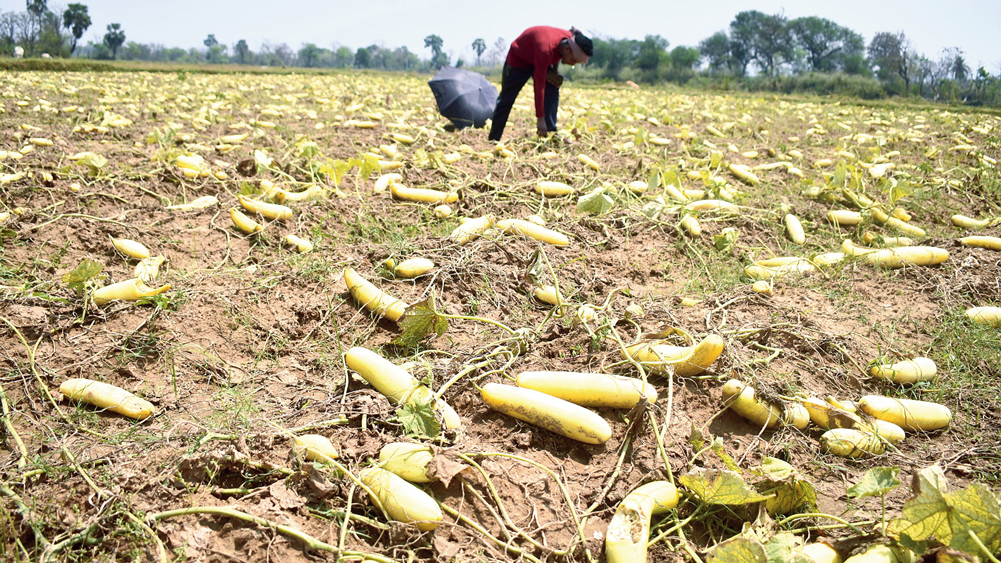 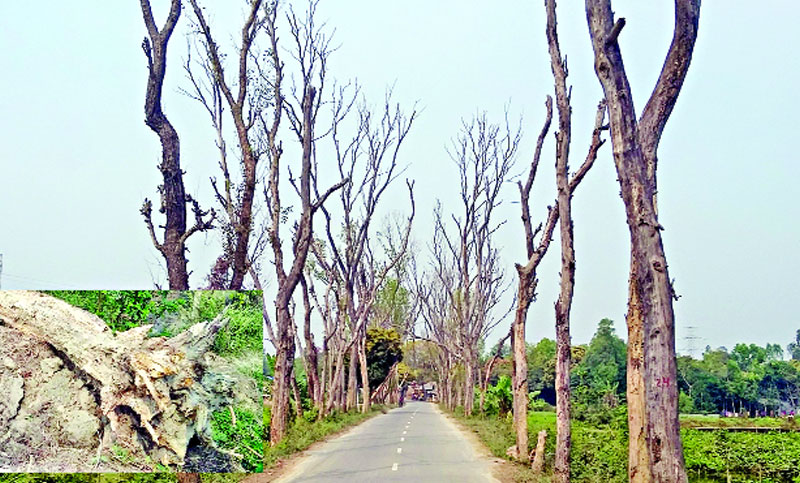 জমিতে ফসল কম হয়। গাছপালা মারা যায় । মানুষ ও পশু পাখির ক্ষতি হয় ।
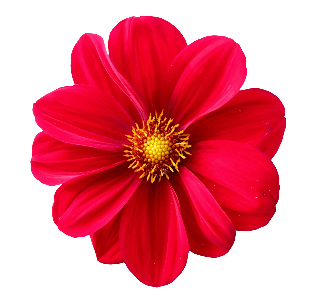 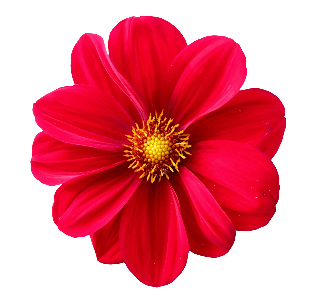 শব্দ দূষণের কারণ
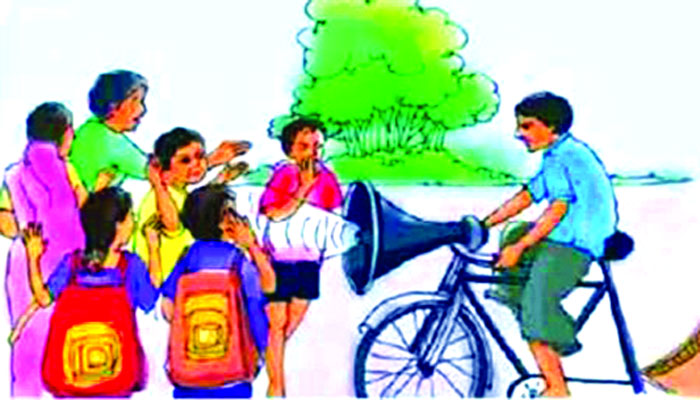 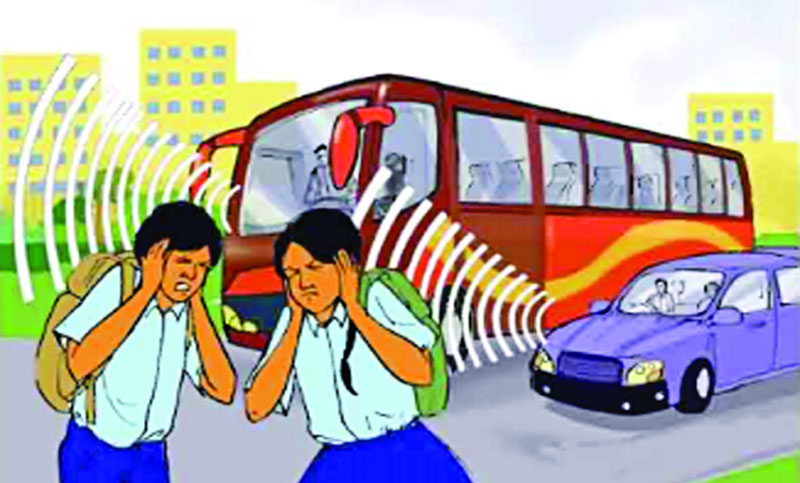 বিনা প্রয়োজনে মাইক বা হর্ন বাজালে শব্দ দূষণ হয়।
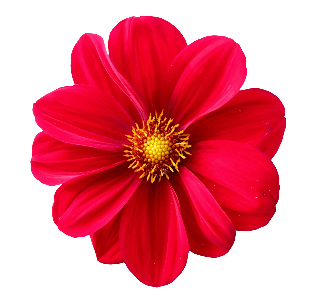 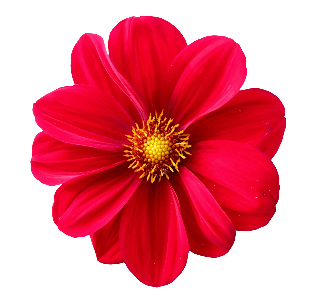 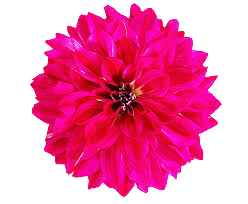 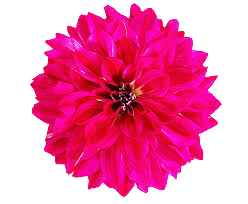 শব্দ দূষণের ফলাফল
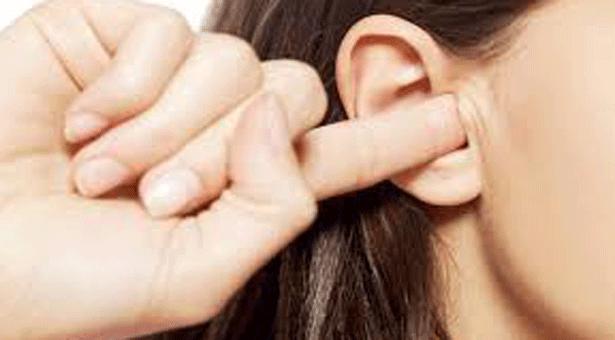 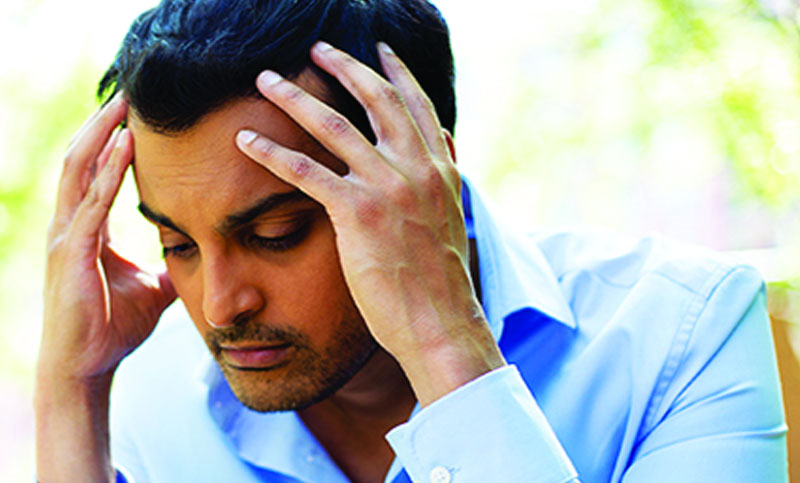 আমাদের শ্রবনের সমস্যা হয়। 
মাথা ব্যথা হয়।
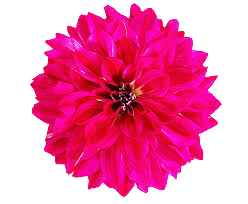 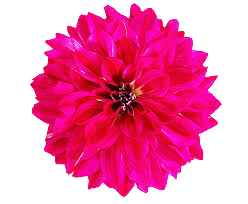 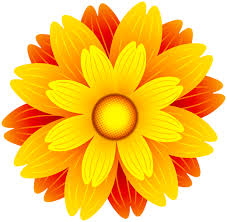 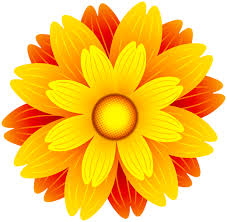 বর্জ্য দূষণের কারণ
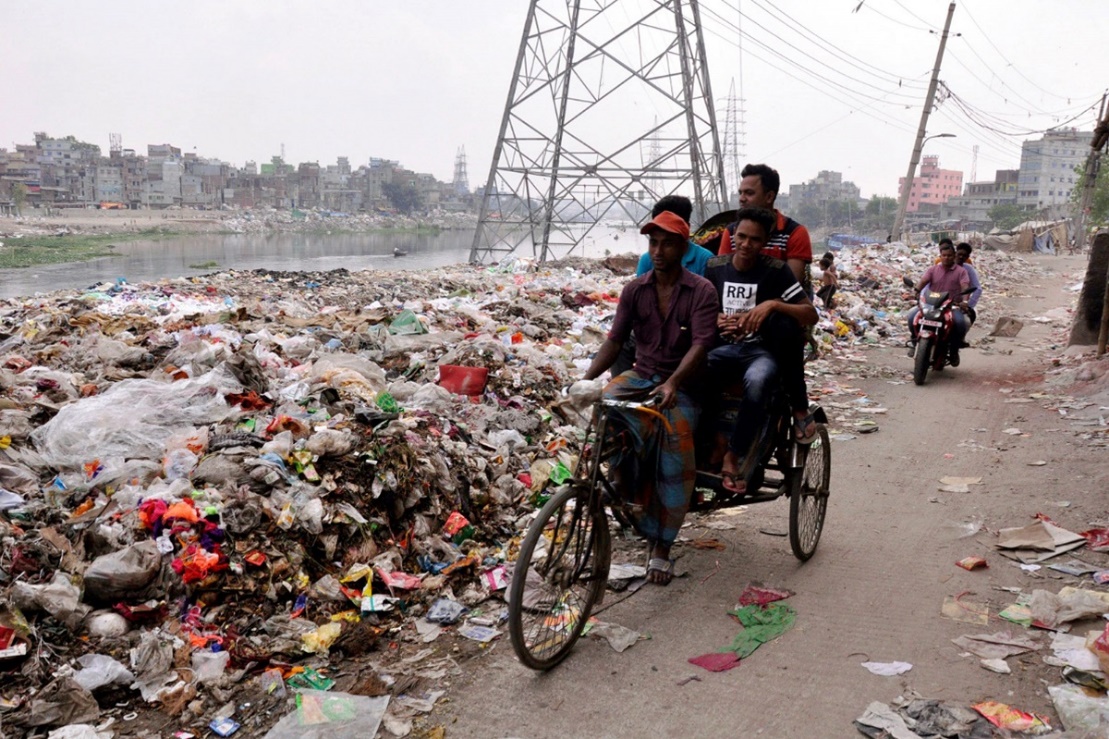 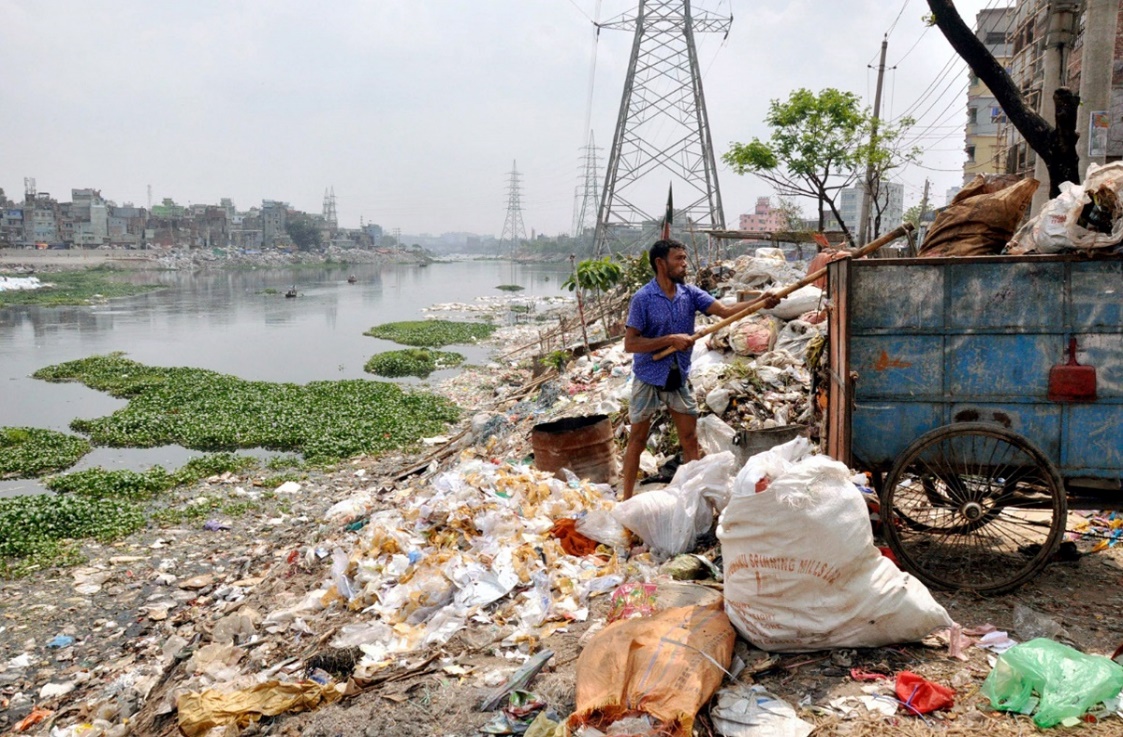 যেখানে সেখানে ময়লা-আবর্জনা ফেললে দুর্গন্ধ ছড়ায় এবং রোগ-জীবাণুর সৃষ্টি হয়। ফলে পরিবেশ দূষিত হয়।
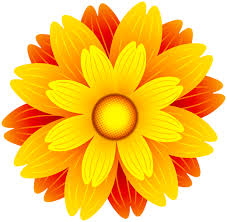 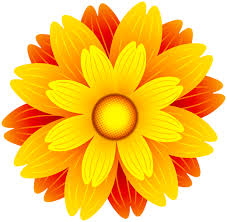 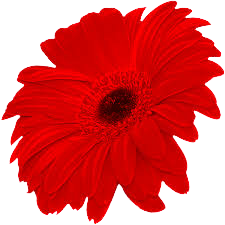 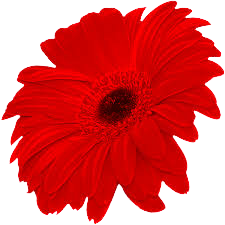 বর্জ্য দূষণের ফলাফল
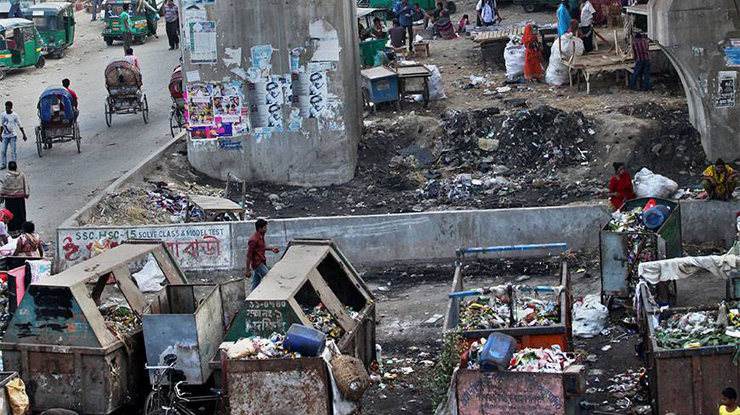 আমাদের চারপাশের পরিবেশ নষ্ট হয়।
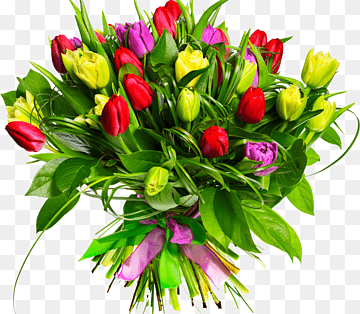 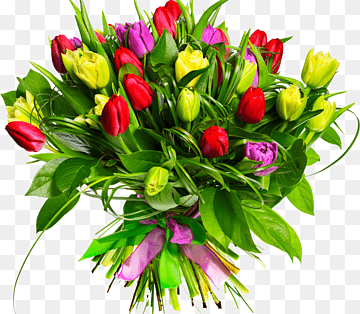 একক কাজ
পরিবেশ দূষণের ফলে পশু-পাখির কী ক্ষতি হয়?
পরিবেশ দূষণের ফলে গাছপালার কী ক্ষতি হয়?
পরিবেশ দূষণের ফলে কী ধরনের রোগ হতে পারে?
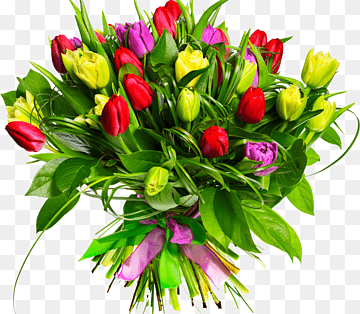 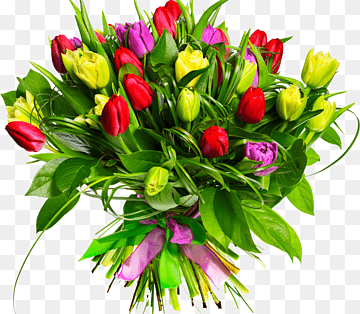 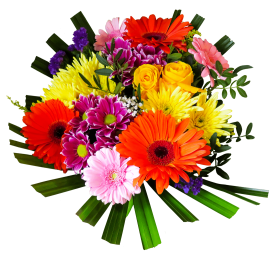 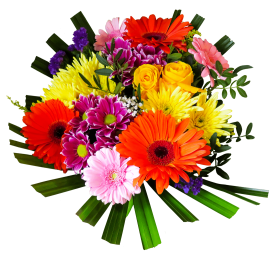 পাঠ্য বইয়ের সাথে সংযোগ
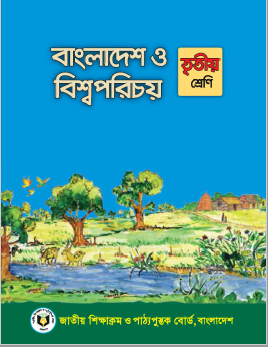 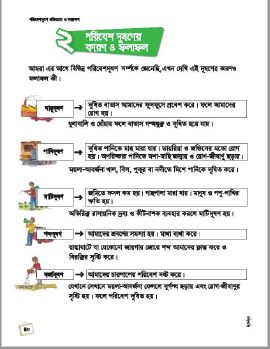 পাঠ্য বইয়ের ৪০ পৃষ্ঠা নিরবে পড়।
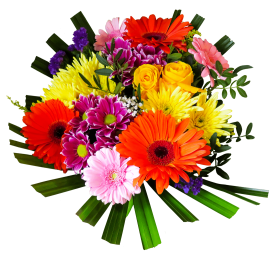 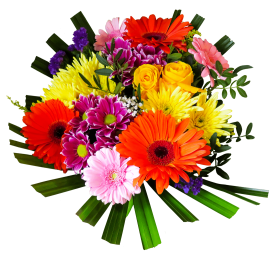 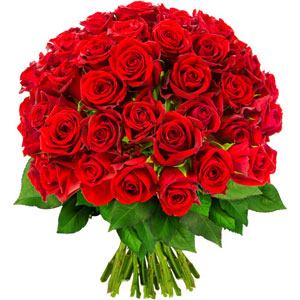 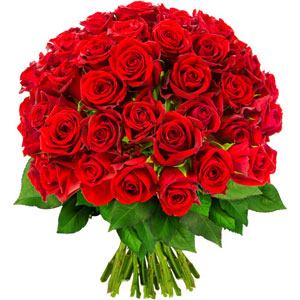 মূল্যায়ন
ফুসফুসে
দূষিত বাতাস আমাদের ............ প্রবেশ করে  । 
দূষিত পানিতে  ............ মারা যায় । 
মাটিদূষনে ............ মারা যায় । 
শব্দ দূষণে আমাদের মাথা …….. .. করে। 
বর্জ্যদূষণ আমাদের পরিবেশ ……… করে ।
মাছ
গাছপালা
ব্যথা
নষ্ট
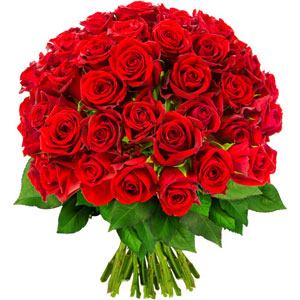 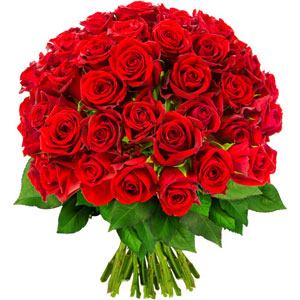 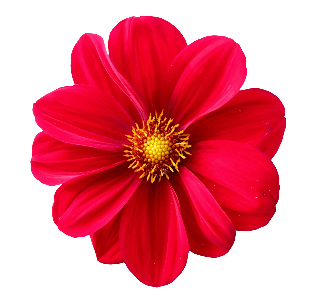 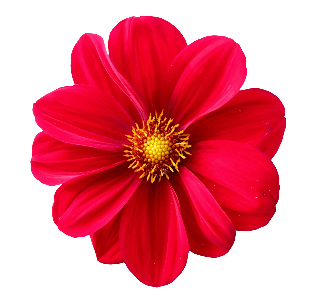 বাড়ির কাজ
পরিবেশ দূষণের কারণ ও ফলাফল লিখে আনবে?
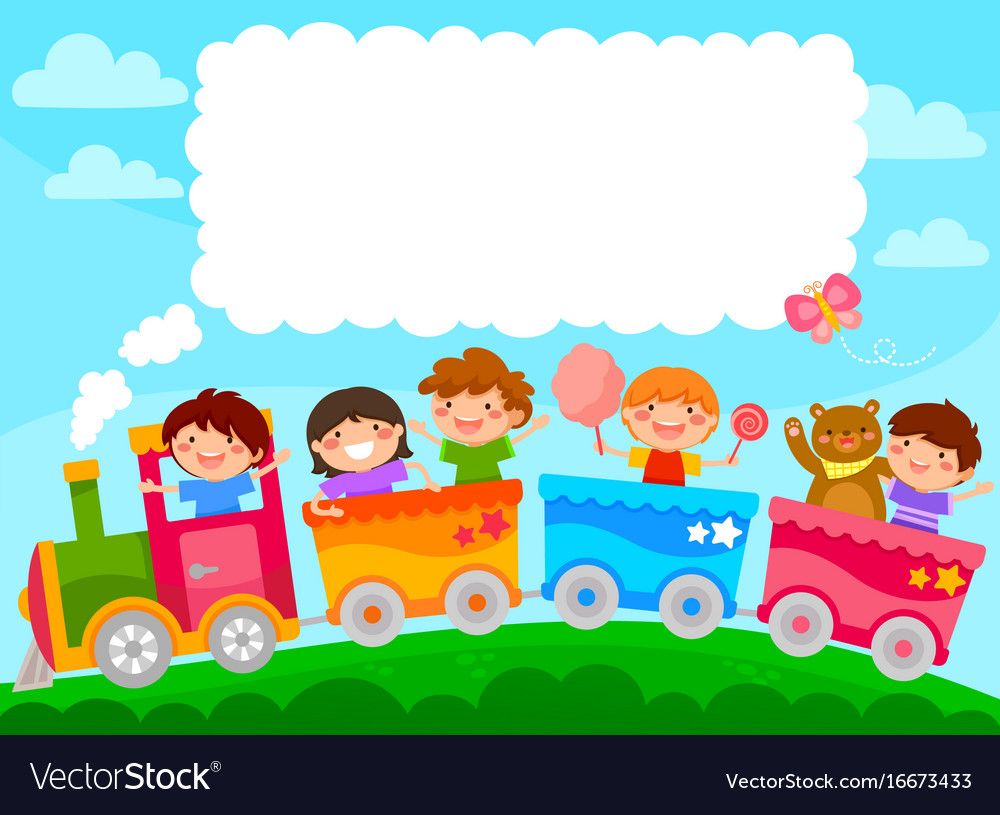 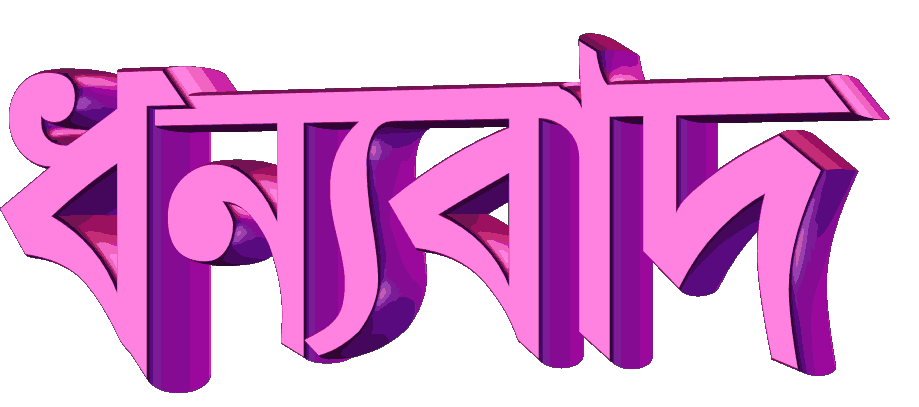